Фразовые глаголы
phrasal verbs
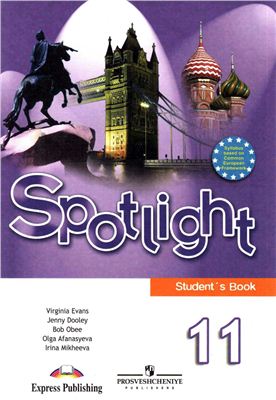 Содержание
Фразовый глагол “come”
Фразовый глагол “put”
Фразовый глагол “keep”
Фразовый глагол “go”
Фразовый глагол “do”
Фразовый глагол “talk”
Фразовый глагол “carry”
Фразовый глагол “check”
across
Находить, сталкиваться с чем-либо
Come
down with
into
Заболеть
Получить в наследство
up with
Предложить идею
down
off
Настаивать
Откладывать
Put
up
on
Надевать
Давать приют
up with
Мириться с чем-либо, не протестовать
away from
up with
Избегать, держаться подальше
Наверстать упущенное, догнать группу в занятиях
Keep
down
from
Беречь от
Не повышать
on doing
Продолжать делать что-либо
through
off
Получать опыт, проходить через
Испортиться, выйти из строя
Go
without
with
Подходить (об одежде)
Обходиться без
down with
up
after
Заболеть
Возрастать
Гнаться
ahead with
away
Преуспевать
Уходить
Go
on
into
Обсуждать в деталях
Продолжать
through
Получать опыт, проходить через
up
Застегивать, завязывать / Отремонтировать
Do
without sth
up sth
Обходиться без
Украшать, обновлять
in
Добить, оставить без сил
back
down to
Огрызаться
Успокаивать
Talk
round
into
Убеждать
Переубеждать
over
out of
Обсуждать
Отговаривать
off
Завоевывать, выигрывать
Carry
out
on
Доводить до конца
Продолжать
through
Превозмогать, осуществлять
in
Зарегистрироваться в аэропорту
Check
up
off
Проверять по списку
Находить информацию
out
Рассчитываться (за отель)
THE END
Thanks for watching!